DLR.de  •  Chart 1
CMIP6-DICAD AP 6.1: Installation und Betrieb des ESMValTools in der ESGF DKRZ Infrastruktur
Björn Brötz1, Veronika Eyring1, Stephan Kindermann2, and Carsten Ehbrecht2
1 Deutsches Zentrum für Luft- und Raumfahrt (DLR),
  Institut für Physik der Atmosphäre, Oberpfaffenhofen, Germany
2 Deutsches Klimarechenzentrum, Hamburg, Germany

CMIP6-DICAD Jahrestreffen 2017
DKRZ Hamburg
11. Oktober 2017
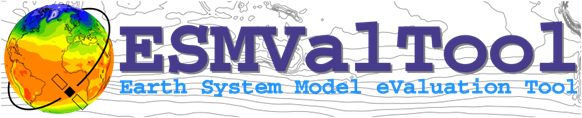 DLR.de  •  Chart 2
Workflow for Model Evaluation in CMIP5 & CMIP6
Workflow for model evaluation during CMIP5:
Local download of high volume data => multiple copies at many institutions
Time and resource intensive 
Local archive could quickly get outdated
Need to preserve metadata in the final result
Duplication of efforts by non coordinated development of diagnostic code
Evaluation by individual scientists (whenever they had time) => delays in the availability of a comprehensive assessment of the CMIP5 ensemble
Envisaged workflow for model evaluation in CMIP6 (Eyring et al., ESD, 2016):
More coordination of software efforts because over the last several years,  community evaluation tools have been developed as open source software
the ESGF nodes have been expanded with processing capabilities so that the tools can run alongside the ESGF as soon as the output is published
Evaluation tools will ensure traceability & reproducibility of evaluation results
The resulting enhanced systematic characterization of models would identify strengths & weaknesses of the simulations more quickly and openly to the community, which will also support model development & assessments (e.g. IPCC)
Envisaged Workflow for Model Evaluation in CMIP
We argue that the community has reached a critical juncture at which many baseline aspects of ESM evaluation need to be performed much more efficiently
This activity also aims to assist modelling groups in improving their models
Running alongside the ESGF, as soon as the output is published
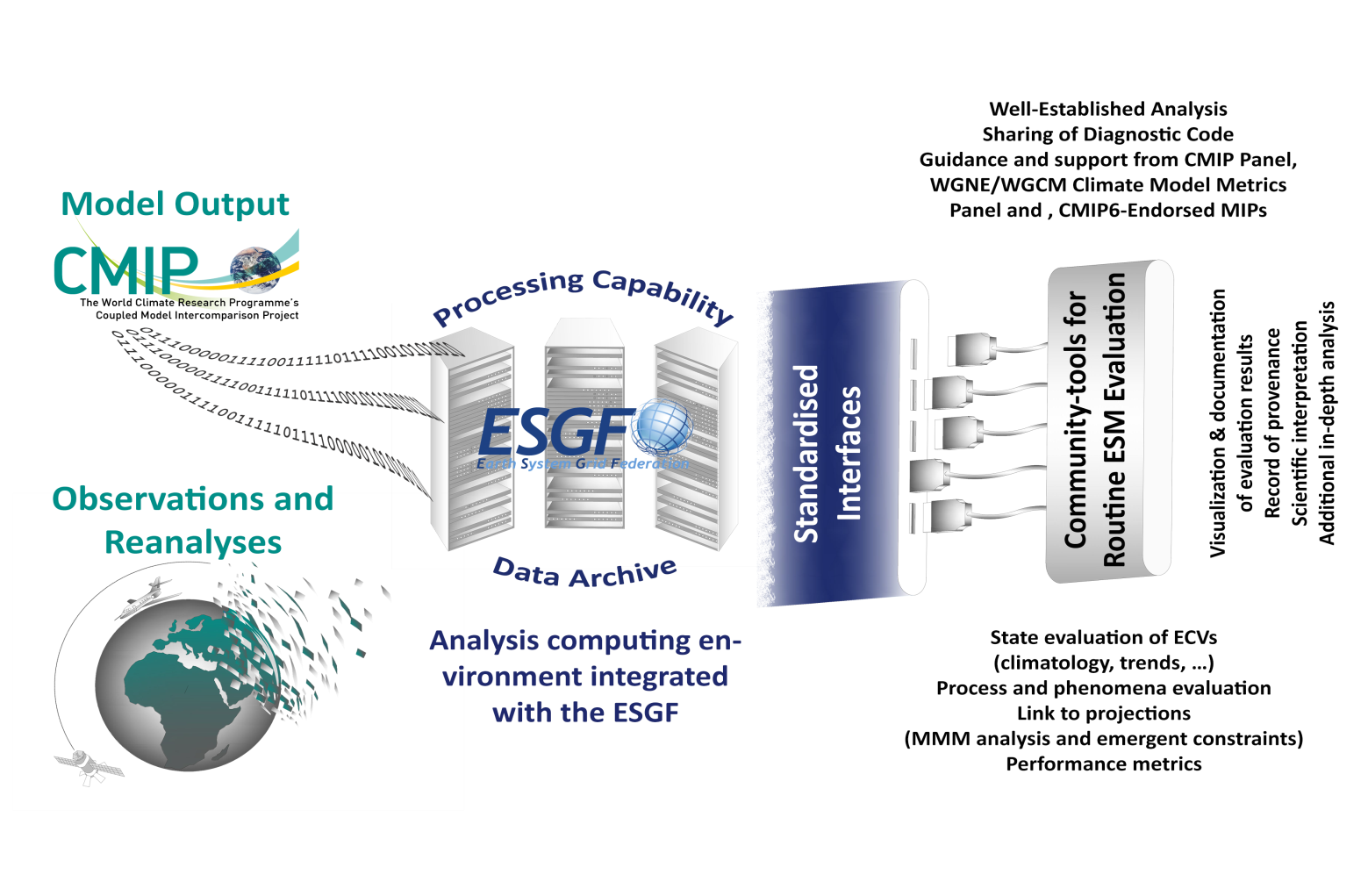 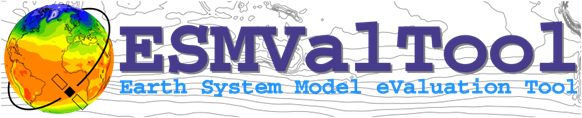 Eyring et al., ESD  (2016)
CMIP6 Workflow with the ESMValTool at the DKRZ*
Data management phase
Routine evaluation
Production phase
DKRZ
ESGF
routine
evaluation
Create compliance  to CMIP conventions (CMORize, Metadata, etc.)
cmorized
Technical
quality control
ESGF remote
write simulation output timestep
ESGF local
publication
to ESGF
web visualization
Scientific quality control
MPI-ESM
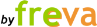 monitoring
MPI-ICON
EMAC
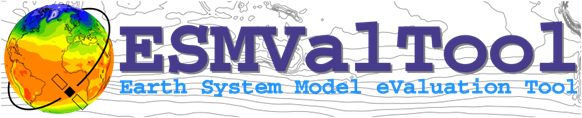 native
*Defined in the Project CMIP6-DICAD
freva: https://freva.met.fu-berlin.de
5
Integration for routine evaluation
Routine evaluation by combining synda and the ESMValTool.
Synda acts as a daemon listening for changes on the ESGF
Upon a successful replication step the ESMValTool will be called from synda to act on the new  data
6
ESMValTool Workflow for routine evaluation at the ESGF (CMIP6-DICAD)
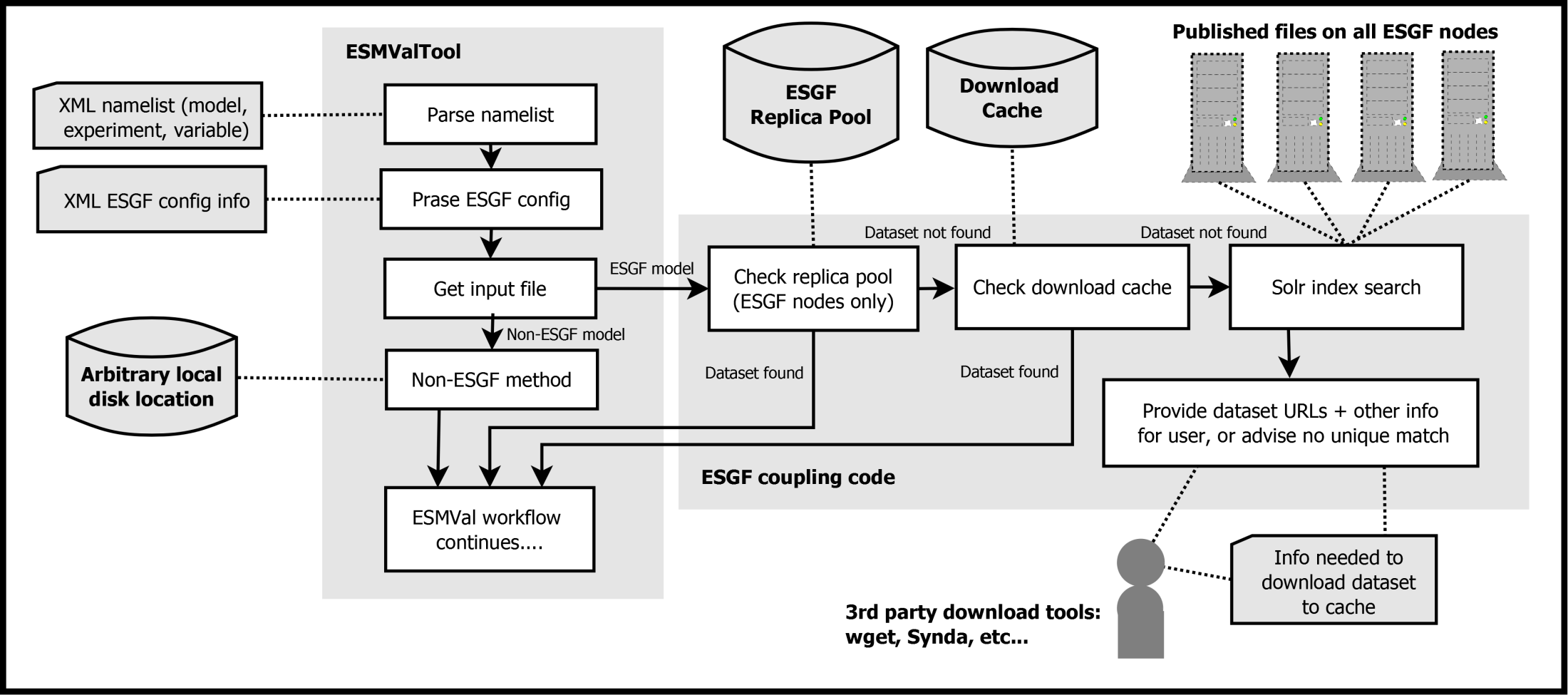 Synda deamon
triggers
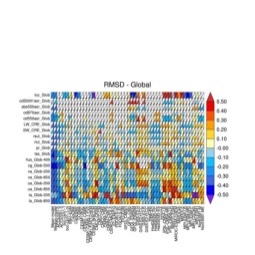 Step-wise access:
ESMValTool core team
Modelling groups
Public
Web based Visualisation
netCDF
log file
plot
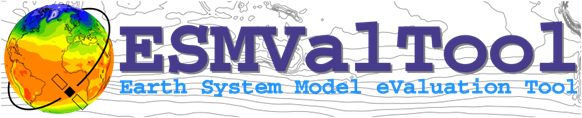 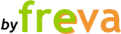 Derived from: Eyring et al., ESMValTool v1.0, GMD, 2016
7
ESGF Pool at DKRZ
(1) CMIP5 and CMIP6 Data
/work/kd0956/  
CMIP5, CORDEX, OBS4MIPS, PMIP3,..
Current volume: 1.3 PByte
(2) Observational Data
/work/kd0956/OBS/bk1020       (group 1020) 
Current volume: 0.5 TB
Tier1, Tier2, Tier3
ESMValTool  Related Milestones in CMIP6-DICAD- Standardisierte Diagnostiken und Modellevaluation (AP6) -
M1: Entwurf mit ausführlicher Spezifikation zum Portal [Monat 6, FUB]
M2: Prototype ESMValTool Version läuft in der ESGF DKRZ Infrastruktur [Monat 9, DKRZ]
M3: ESMValTool steht zur operationellen Laufüberwachung in der DKRZ Infrastruktur zur Verfügung [Monat 12, DLR]
M4: Lauffähiger und getesteter Prototype für das Portal [Monat 15, FUB]
M5: ESMValTool mit erweiterten Diagnostiken auf CMIP5 Modelldaten angewandt [Monat 18, DLR]
M6: ESMValTool mit CMIP6 Modelldaten und Beobachtungsdaten vollständig integriert in der ESGF DKRZ Infrastruktur [Monat 24, DKRZ]
M7: MPI-ESM1/2 und EMAC2 mit erweiterter ESMValTool Version evaluiert und mit anderen CMIP6 Modellen verglichen [Monat 36, DLR]
M8: Produktionssystem des Portals ist installiert [Monat 36, FUB]
AP 6.1 Milestone
AP 6.1 Milestone
=> Work in AP6.1 on time
DLR.de  •  Chart 9
CMIP6-DICAD AP 6.2: Nutzung des ESMValTools zur QA laufender Simulationen
Björn Brötz1, Veronika Eyring1, Stephan Kindermann2, and Carsten Ehbrecht2
1 Deutsches Zentrum für Luft- und Raumfahrt (DLR),
  Institut für Physik der Atmosphäre, Oberpfaffenhofen, Germany
2 Deutsches Klimarechenzentrum, Hamburg, Germany

CMIP6-DICAD Jahrestreffen 2017
DKRZ Hamburg
11. Oktober 2017
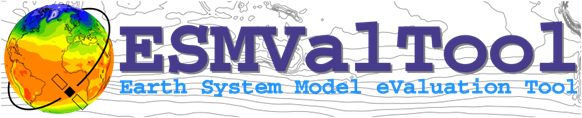 DLR.de  •  Folie 10
> Vortrag > Autor  •  Dokumentname > Datum
ESMValTool Quicklook System @ DKRZ
Mistral
Modvis webserver
Climate model
job script
Rescheduling 
cycle (8h)
Web application
Quicklook
system
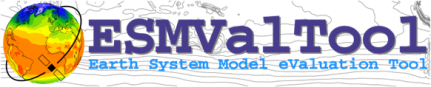 cron/rsync
data storage
DLR.de  •  Folie 11
> Vortrag > Autor  •  Dokumentname > Datum
Call from job script:
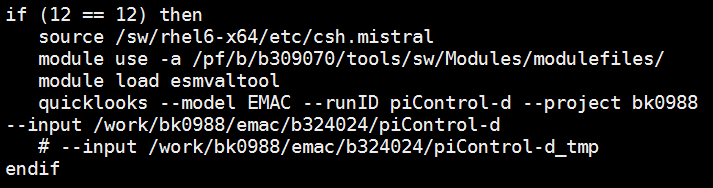 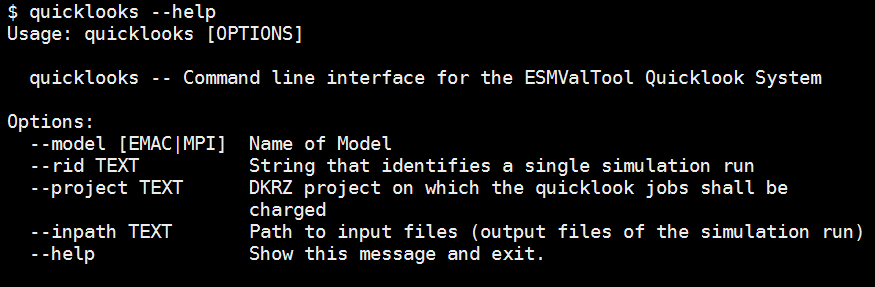 DLR.de  •  Folie 12
> Vortrag > Autor  •  Dokumentname > Datum
Demo websites for MPI and EMAC
https://modvis.dkrz.de/bd0854/quicklooks/demo/mpi

https://modvis.dkrz.de/bd0854/quicklooks/demo/emac

Username: demoCMIP6
Password: QuicklookCMIP6
ESMValTool  Related Milestones in CMIP6-DICAD- Standardisierte Diagnostiken und Modellevaluation (AP6) -
M1: Entwurf mit ausführlicher Spezifikation zum Portal [Monat 6, FUB]
M2: Prototype ESMValTool Version läuft in der ESGF DKRZ Infrastruktur [Monat 9, DKRZ]
M3: ESMValTool steht zur operationellen Laufüberwachung in der DKRZ Infrastruktur zur Verfügung [Monat 12, DLR]
M4: Lauffähiger und getesteter Prototype für das Portal [Monat 15, FUB]
M5: ESMValTool mit erweiterten Diagnostiken auf CMIP5 Modelldaten angewandt [Monat 18, DLR]
M6: ESMValTool mit CMIP6 Modelldaten und Beobachtungsdaten vollständig integriert in der ESGF DKRZ Infrastruktur [Monat 24, DKRZ]
M7: MPI-ESM1/2 und EMAC2 mit erweiterter ESMValTool Version evaluiert und mit anderen CMIP6 Modellen verglichen [Monat 36, DLR]
M8: Produktionssystem des Portals ist installiert [Monat 36, FUB]
=> Work in AP6.2 on time